Heroes and Heroınes
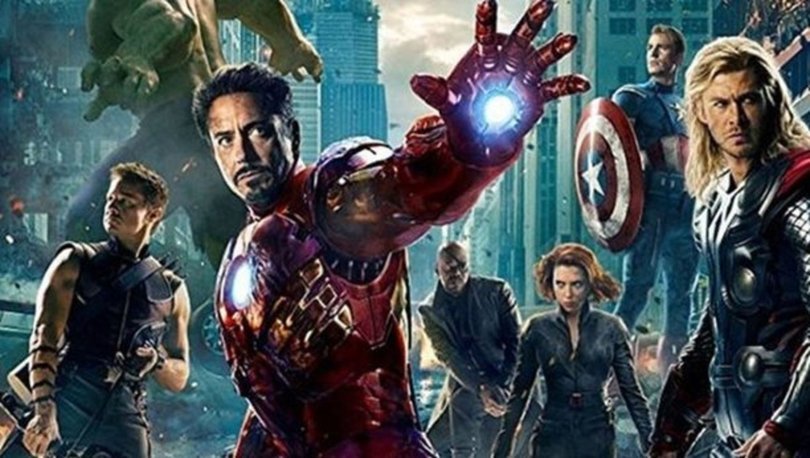 Ability
achieve
admire
amazing
Award=prize
Ban
brave
chase
compete
danger
Do magic
develop
discover
dream
enemy
fight for freedom
folk tale
give up
heal himself
path to success
successful
unbelievable
talented
violence
Shopping
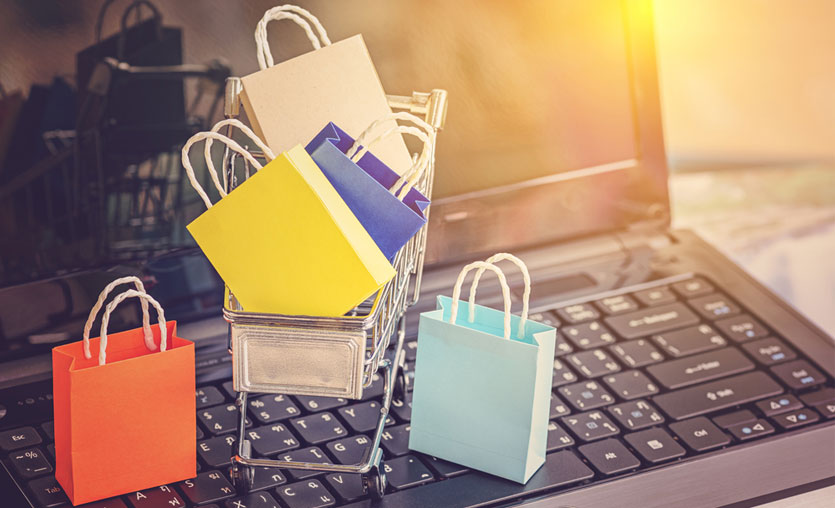 snop till you drop
size
save money
product
price
out-of-season sales
fashion show
customer
checkout
REFERENCE
https://www.ingilizceciyiz.com/
10-sinif-ingilizce-9-unite-kelimeleri/
ŞEVVAL PELVAN